Муниципальное автономное дошкольное образовательное учреждение«Детский сад № 49»
День открытых дверей «День здоровья»
Разработала:
Грачева  Надежда Викторовна
Березники  2016 г.
Цель:
Установление доверительных отношений между родителями и педагогами; 
ознакомить с режимными моментами; 
формировать представление о здоровом образе жизни.
Утренняя  гимнастика
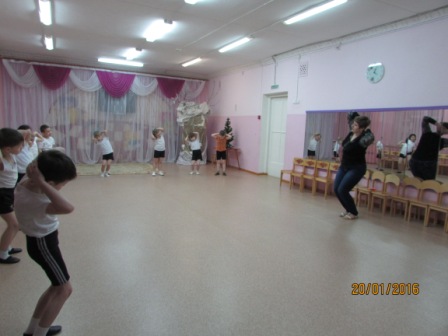 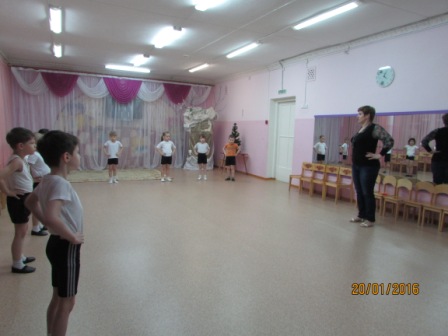 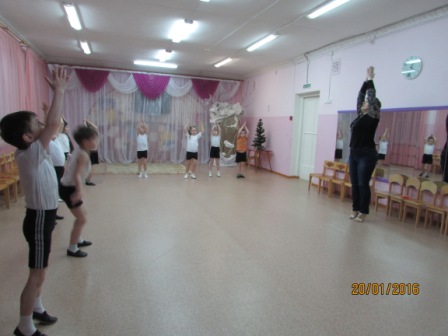 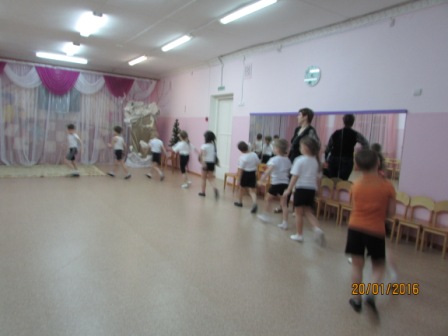 Дидактические игры: «Собери человека», «Валеология или здоровый малыш»
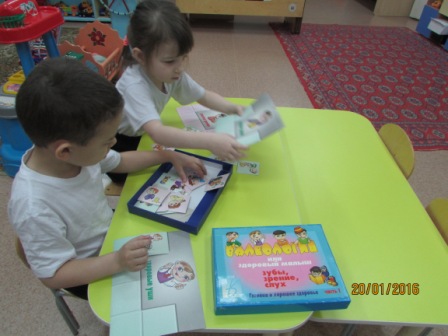 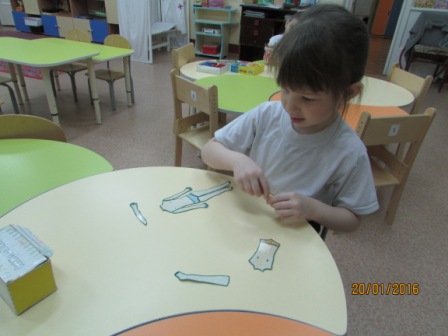 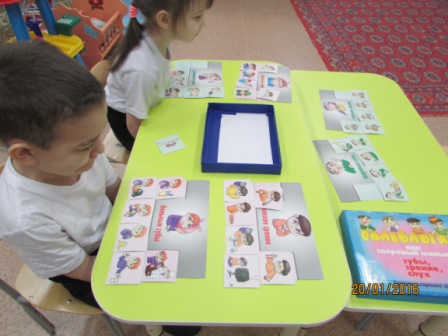 Прогулка
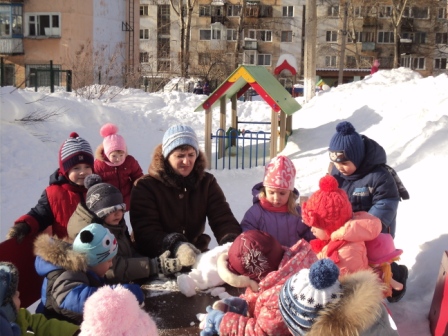 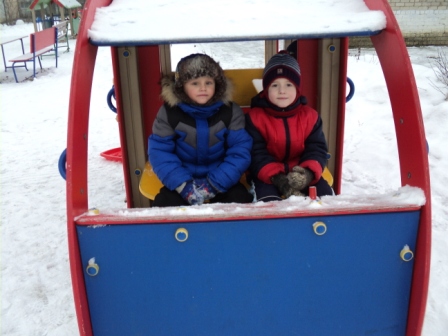 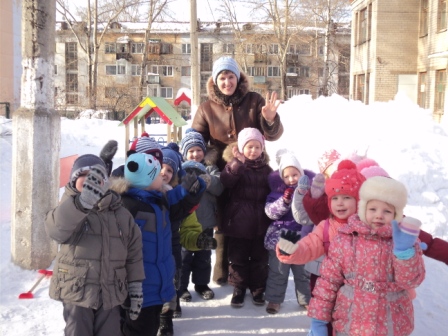 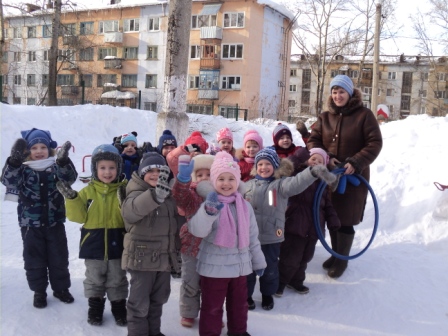 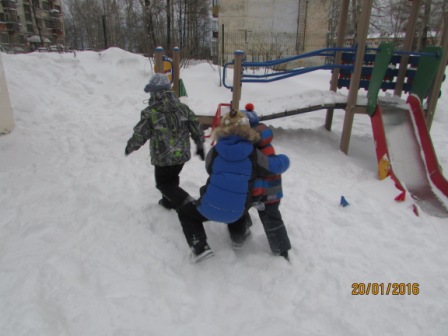 Гимнастика после сна
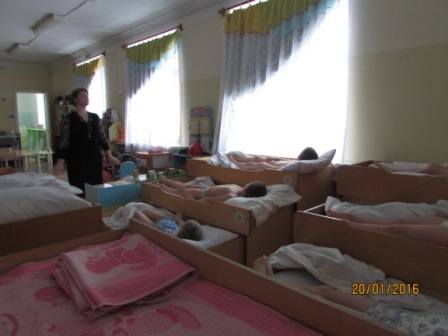 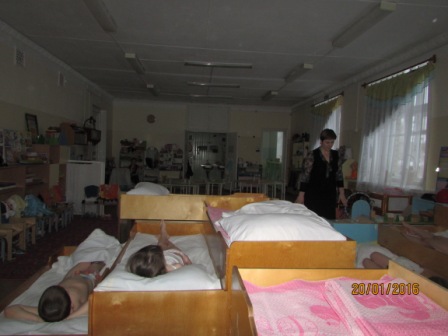 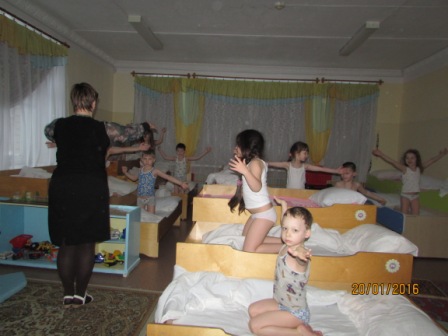 Дорожка  «Здоровья»
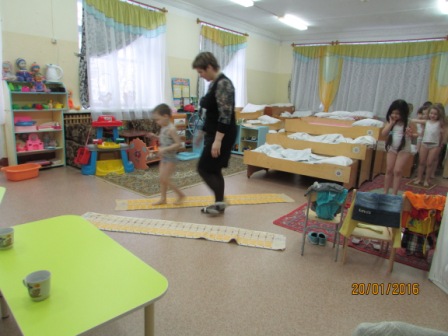 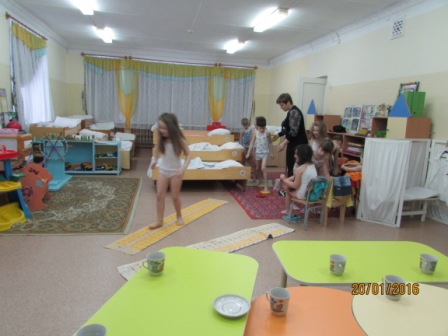 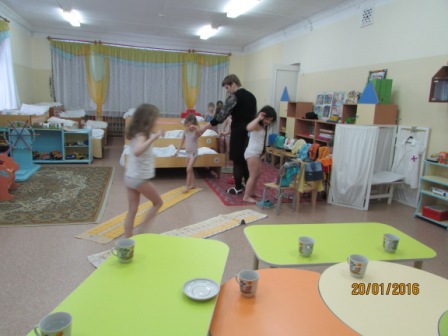 Спортивный досуг «Ярморка»
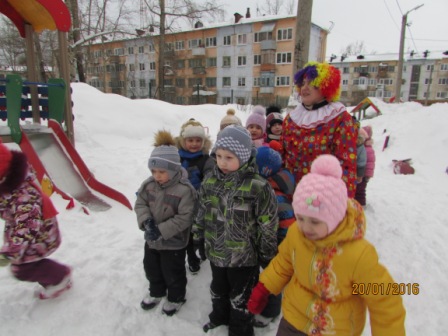 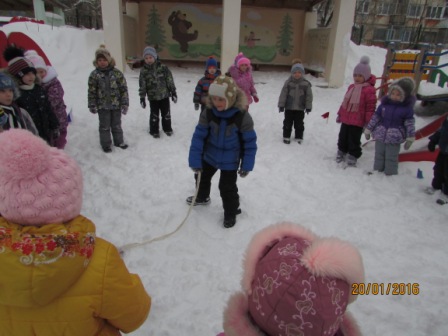 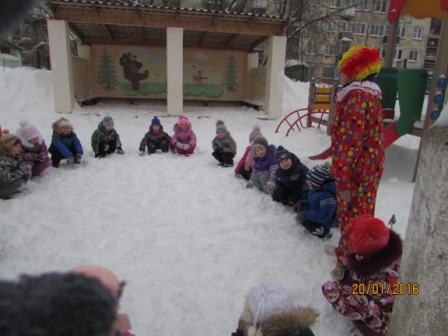 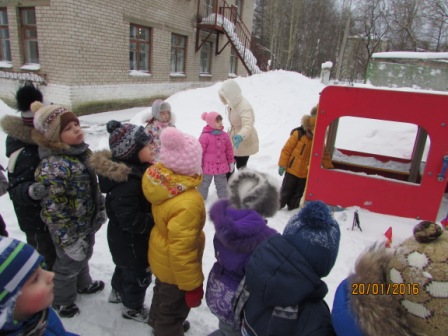 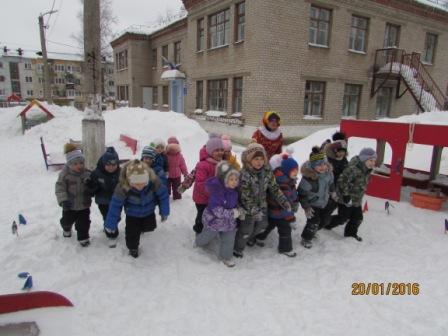 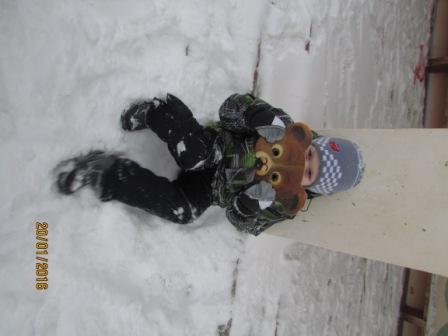 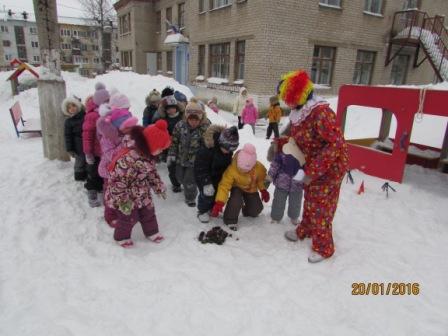 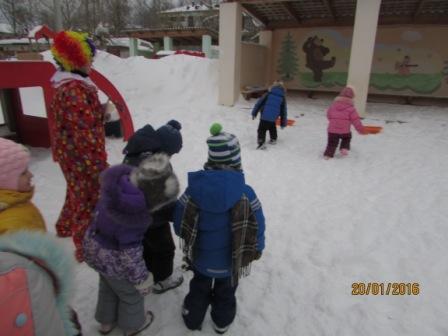 Спасибо за внимание!